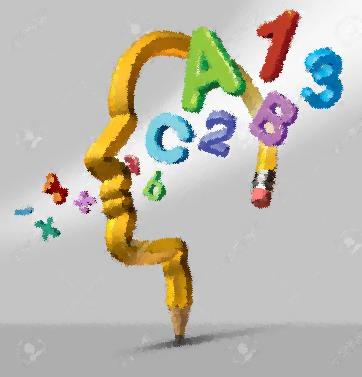 PROBLEMAS DE PLANTEAMIENTO
Profesora: Patricia Mena C.
Objetivo
Resolver problemas de planteamiento que involucren operaciones en distintos ámbitos numéricos.
Instrucciones:

Necesitas cuaderno, lápiz y goma
Lee atentamente los siguientes problemas.
Selecciona la información importante
Realiza los cálculos necesarios para resolver el problema
Entrega una respuesta verbal
Datos importantes:
     …………………………………………………………
     ………………………………………………………..
     Operaciones: 
     ………………………………………………………..
     ………………………………………………………..
     Resultado:

     Respuesta verbal: …………………………….
PROBLEMA N° 1
En un taller trabajan 82 operarios. Si cada uno de ellos gana en promedio al mes  $ 488.000, ¿De cuánto se debe   disponer para pagar los sueldos de ellos a final de mes?
PROBLEMA N° 2
En un bus que va de Santiago a Puerto Montt viajan 46 personas. Si en Chillán bajan 12 personas y  suben 9, en la ciudad de Temuco descienden 17 y suben 2, el bus llegó a su destino con:
……………….   pasajeros.
PROBLEMA N° 3
¿Recuerdas cómo sumar y restar números decimales?
Ejm.:  18,3 + 9,237
1° Ordenamos en forma vertical, de manera que cada coma, quede debajo de la otra coma. 
                    18 , 3
               +     9 , 237
2° Completa con ceros los espacios para que los números queden de la misma longitud.
                    1 8 , 3 0 0
               +      9 , 2 3 7

3° Suma como lo haces habitualmente
                       1 8 , 3 0 0
                   +     9 , 2 3 7
                        2 7 , 5 3 7
PROBLEMA N° 4
En las olimpiadas de 2006, Armin Zoeggeler completó el primer intervalo en 23,835 seg. Alcanzó el tercer intervalo 20,336 seg. después. ¿Cuál fue el tiempo total de la carrera de Zoeggeler cuando alcanzó el tercer intervalo?
PROBLEMA N° 5
Observa los tiempos realizados por cada deportista en una carrera de patinaje:
Responde……
¿Cuánto más rápido fue el tiempo del que obtuvo el primer lugar, con relación al tiempo del que quedó en el tercer lugar?
PROBLEMA N° 6
Si 3/5 de los alumnos de una clase hacen el camino en auto o en autobús, los demás se van caminando. Si en total son 30 alumnos. ¿Cuántos alumnos se van a pié?
PROBLEMA N° 7
PROBLEMA N° 8
Marcela, Andrea y Angélica se quieren subir a un juego que no soporta más de 235 kg.
Marcela tiene un peso de  52,5 Kg
Andrea: 61 kg
Angélica: 58,2 Kg.
¿Cuánto podría llegar a pesar como máximo una cuarta persona para poder disfrutar las 4 del mismo juego?
SOLUCIONES
1.)
4  8  8. 0  0  0      x   8  2
9  7  6  0  0  0
3  9  0  4  0  0  0__
4  0 . 0  1  6 . 0  0  0
Se debe disponer de $ 40.016.000 para pagar el sueldo de 82 trabajadores
2)
Viajan en total        :     46 personas
Bajan en Chillán     :  -  12 personas
Restando quedan  :      34 personas
Suben                      :   +   9 personas
Sumando hay         :      43 personas
Bajan en Temuco   :  -  17 personas
Restando quedan  :      26 personas
Suben                      :   +   2 personas
El bus llegó con      :      28 personas
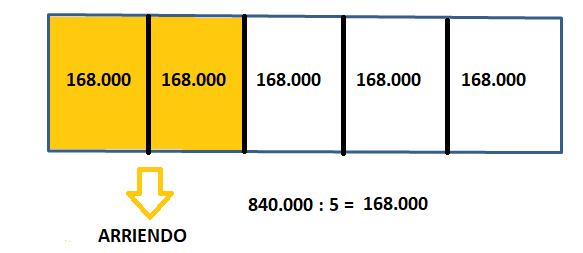 2 3, 8 3 5    segundos
    +     2 0, 3 3 6    segundos
           4 4, 1 7 1    segundos

Tiempo total de la carrera: 44,171 segundos
8 6, 2 3 9   seg.       Tercer lugar
      -    8 5, 9 4 1   seg.        Primer lugar 
                   ______________
                           0, 2 9 8   seg.

El que obtuvo el primer lugar lo hizo en 0,298 seg. menos que el que  obtuvo el segundo lugar.
6)   30  :   5   =   6       (30 = total del curso)









                                                               12
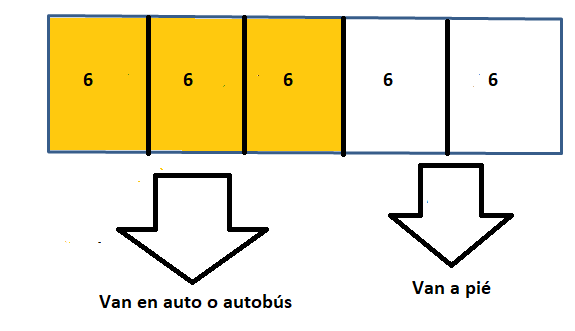 12 alumnos
7)
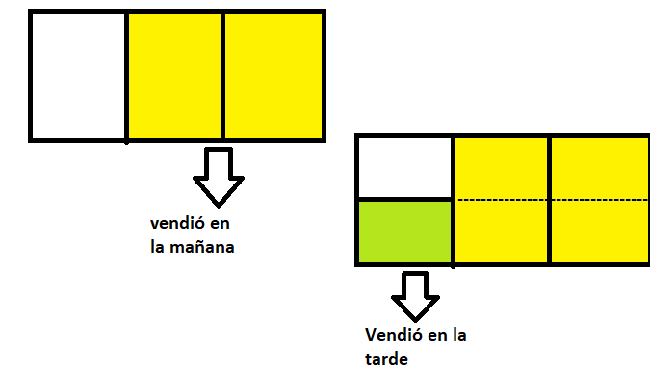 8) 
            5 2, 5  kg.   Marcela
     +     6 1, 0  kg.   Andrea
            5 8, 2  kg.   Angélica
       1  7 1, 7   kg.   En total

          2 3 5, 0      kg.   Soporta el juego
    -    1 7 1, 7      Kg.
             6 3, 3     Kg. Podría pesar la cuarta persona